“Service design approach in the development of nursing services”Lecture 05 Developing3 phase
Presented by Paolo colet
Nazarbayev university, school of Medicine
Double Diamond Design Process
(Dolan 2021)
What will we do to fully understand the problem and not proceed with assumptions?
How will we synthesize our findings to define our problem?
How will we build, launch, and test our chosen solution?
How will we generate many viabel ideas to solve the problem?
A clear descrption of the solution to delivered and iterated upon
A comprehensive understanding of the problem to be solved
A clear definition of problem to be solved and key success factors
A comprehensive understanding of potential solutions to the problem
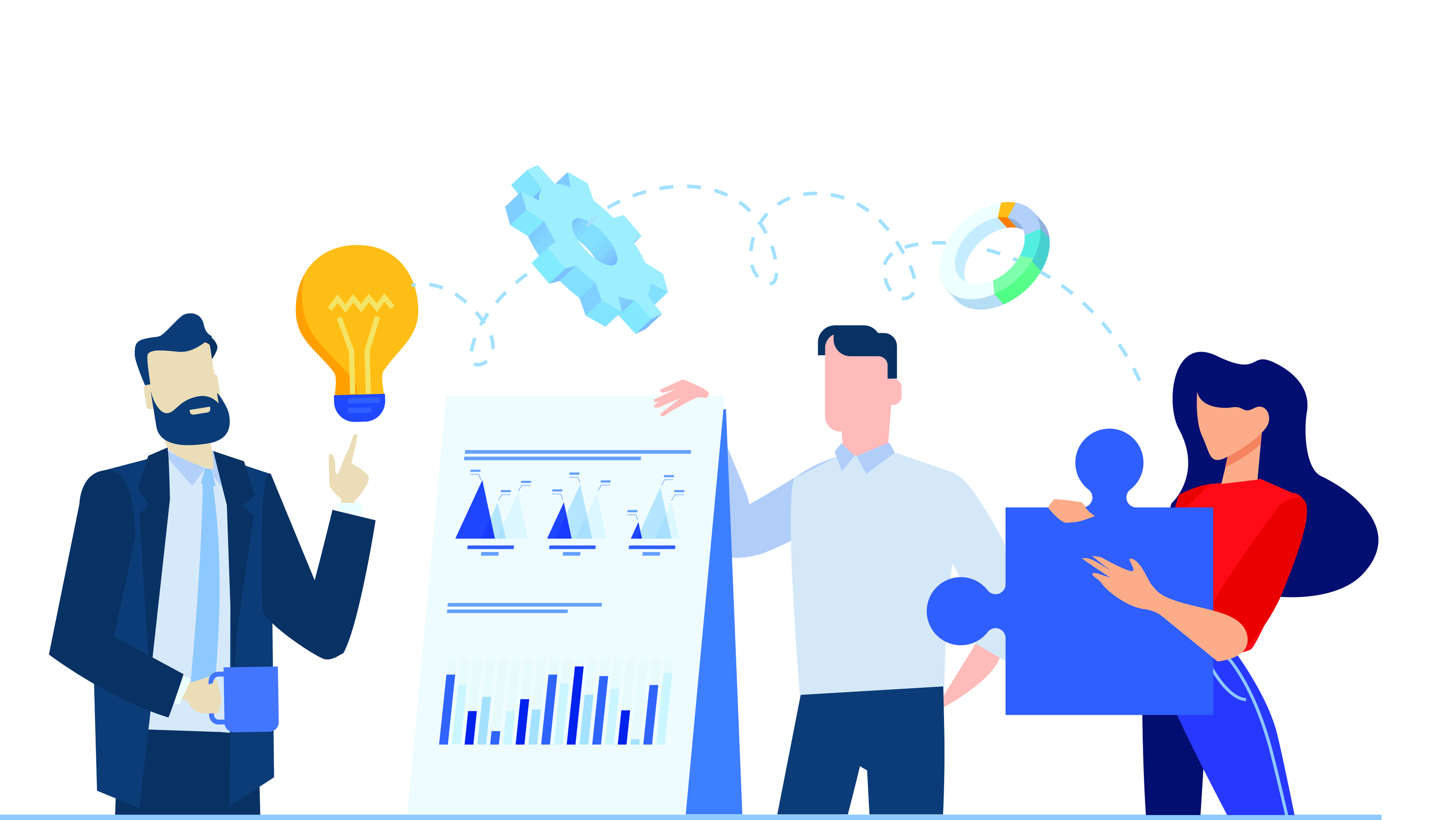 Develop
First step in creating solution 
Develop or developing is third on the service design process
Stage of developing solutions
Done through a DIVERGENT APPROACH
Divergent approach
Suggest that all identified solutions are considered prototypes (product/model/process for testing)
Photo credit to https://www.reshot.com/
[Speaker Notes: Divergent approach
Suggest that all identified solutions are considered prototypes (product/model/process for testing)]
Develop
What do the team/nurses do here?
Illustrate/determine the target users by creating a PERSONAS or USER PERSONAS
Personas are a character that represent the target use
Importance
user’s characteristics is considered (take into account) in developing solutions
“create understanding and empathy with the end user(s).” https://www.keepitusable.com/blog/personas-why-is-it-important-to-understand-your-users/ 
Build prototype of solution 
Test with end-user (iterative process of trial and error)
[Speaker Notes: Iterative =  doing something again and again, usually to improve it [7] It is going back and forth during the steps or processes of the design to improve the actions/solutions
Reference https://dictionary.cambridge.org/dictionary/english/iterative


Users/ Clients; Customers;  End-users  = In a design context, the term “user” would commonly refer to people using a product or a service [1] 
Reference A.K. FORSHAUG & J.B. SIGURJÓNSSON. User involvement in design of health care services, INTERNATIONAL CONFERENCE ON ENGINEERING AND PRODUCT DESIGN EDUCATION.

Prototype =  the first design of something from which other forms are copied or developed [11] ; In design it is the early version of solution to be tested and improve
Reference https://www.oxfordlearnersdictionaries.com/definition/english/prototype?q=prototype]
Develop
What do the team/nurses do here?
Methods and Tools use
Personas
Service Blueprint
Experience prototyping
And many other more…
[Speaker Notes: Experience prototyping: Testing the solution with end-user and their feedback will be used to improve the solution]
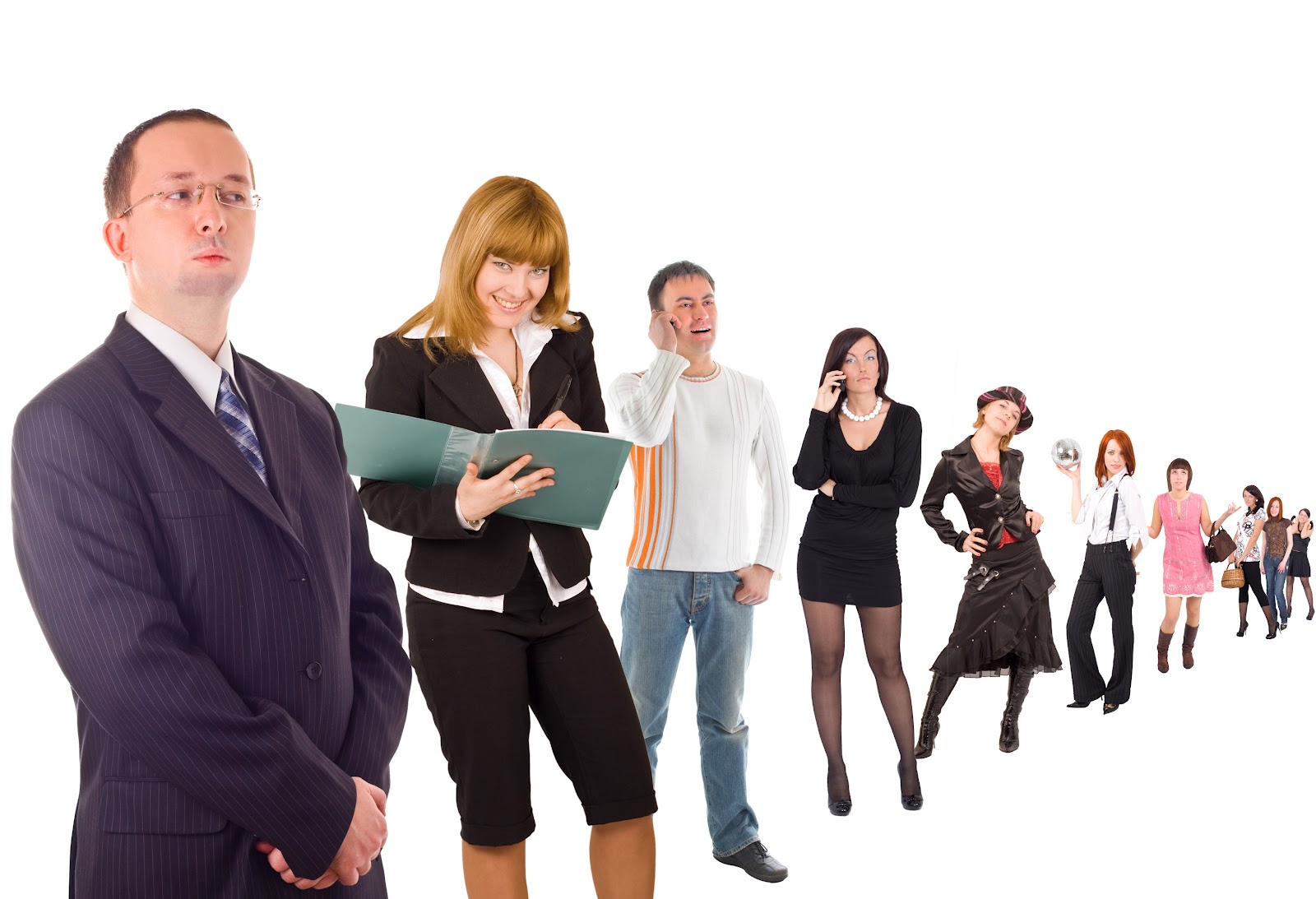 Tools & Methods : 3 A. Personas
This Photo by Unknown Author is licensed under CC BY-NC-ND
Tools & Methods : 3 A. Personas (1/9)
What it is?
Identification of different types of end-users (patients) and their different needs
Created through several formats using text and images
The text can be of the user’s profile. For example:
Demographics
General traits
Psychological traits
[Speaker Notes: Demographics- age, gender etc.
General- occupation, interests, hobbies etc.
Psychological- needs and goals]
Tools & Methods : 3 A. Personas (2/9)
How to do it?
Process of developing personas
Data collection
Hypothesis or drafting of personas
Scenarios
Personas’ description
Selection of personas
Dissemination 
(Keeptitusable. (n.d.) )
[Speaker Notes: Reference
Keeptitusable. (n.d.) Personas: Why is it important to understand your users? https://www.keepitusable.com/blog/personas-why-is-it-important-to-understand-your-users/]
Tools & Methods : 3 A. Personas (3/9)
How to do it?
Process of developing personas (1/5)
Data collection
Observation
Interview
Focus group
Survey
Social media
Analytics


Data collection is done during Discovery phase. Refer to the data you collected to create personas
Tools & Methods : 3 A. Personas (4/9)
How to do it?
Process of developing personas (2/5)
Hypothesis or drafting of personas
Draft of several users

Use 3A which is the different model of client behavior template, to draft the personas’ behavior/characteristics
Tools & Methods : 3 A. Personas (5/9)
How to do it?
Process of developing personas (3/5)
Scenarios
This is about how the persona use the service or product (imagined situation)
Description of how the persona use the service/solutions 
End-user interaction with the service/product

Use 3A which is the different model of client behavior template to draft the personas’ behavior/characteristics
[Speaker Notes: Use 3A which is the different model of client behavior template to draft the personas’ behavior/characteristics
Scenarios: Story how the character/ patient will use the service]
Tools & Methods : 3 A. Personas (6/9)
How to do it?
Process of developing personas (4/5)
Personas’ description
Description of the end-user (detailing including the scenario)
Generate a narration of the character
Tools & Methods : 3 A. Personas (7/9)
How to do it?
Process of developing personas (5/5)
Selection of personas
Selection of personas that represent the end-users
Choose 3-6 personas
Dissemination
Share results/findings with the team
Tools & Methods : 3 A. Personas (8/9)
Benefits
Understanding of end-users
Foster empathy
Behavior
Needs
Goals
Tools & Methods : 3 A. Personas (9/9)
Output?
Sketch of different personas with end-users’ information
Communicated through visual materials
And these PERSONAS are useful to guide in creating a solution (they help focuses the design of solutions)
It should be noted that personas are archetypes (representative profile) and not stereotypes
[Speaker Notes: Use photos of individuals that closely depicts the persona (NO celebrity)]
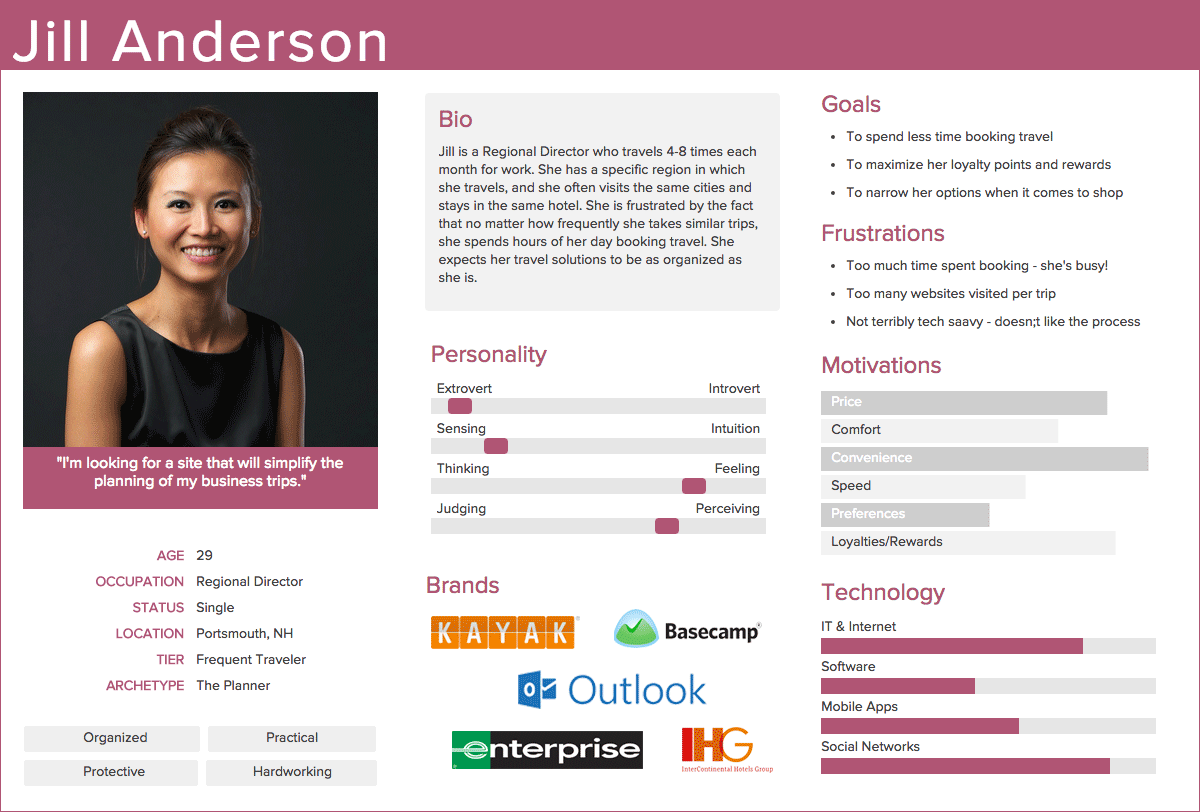 Photo credit to https://www.keepitusable.com/blog/personas-why-is-it-important-to-understand-your-users/
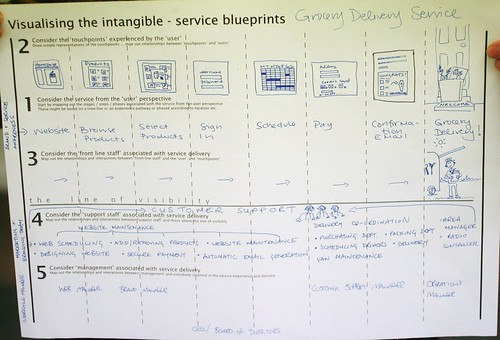 Tools & Methods B Service blueprint
This Photo by Unknown Author is licensed under CC BY-SA-NC
Tools & Methods B Service blueprint (1/9)
What it is?
Considered to be the second part/follow-up to user’s journey
Service blueprint combines the user’s experience and the workers’ actions/support
Tools & Methods B. Service blueprint (2/ 9)
What it is?
Visual representation of the service (process how service is delivered/ task of providing the service/ steps in the process of providing service)
Mapping the future service (which include the provider/end-users)
Visualize using the user pathway/patient journey
Tools & Methods B. Service blueprint (3/9)
What it is?
A visual diagram of a service that shows the role of the end-users and employees
Use in planning and as a guide in implementing new service
Tools & Methods B Service blueprint (4/9)
Components 
Service space visible to the customer
Customer activity
Visible activities of customer service personnel (stage)
Invisible activity of customer service staff (back room)
Support processes
(Adopted from Innokyla, n.d.)
[Speaker Notes: Reference https://innokyla.fi/fi/tyokalut/service-blueprint]
Tools & Methods B Service blueprint (5/9)
Components 
”Service space visible to the customer 
Customer activity”
Description of the customer’s experience (all the steps being done)
(Adopted from Innokyla, n.d.)
[Speaker Notes: Reference https://innokyla.fi/fi/tyokalut/service-blueprint]
Tools & Methods B Service blueprint (6/9)
”Visible activities of customer service personnel”
Customer’s direct interaction with the employee providing the service
Activities that are visible to the customer
(Adopted from Innokyla, n.d.)
[Speaker Notes: Reference https://innokyla.fi/fi/tyokalut/service-blueprint]
Tools & Methods B Service blueprint (7/9)
Components 
Invisible / invisible activity of customer service staff (back room) and 
Support processes
Activities that are invisble to the customer
Tools & Methods B Service blueprint (8/9)
How to do it?
Steps
Identification of service processes
Identification of customers (who)
Description of service
Activities of employee (visible/invisible)
Identification of support functions
(Adopted from Innokyla, n.d.)
[Speaker Notes: Reference https://innokyla.fi/fi/tyokalut/service-blueprint]
Tools & Methods B. Service blueprint (9/9)
Output?
Visual map/diagram of a service
Help employees to visualize and understand the role and what users will be experiencing
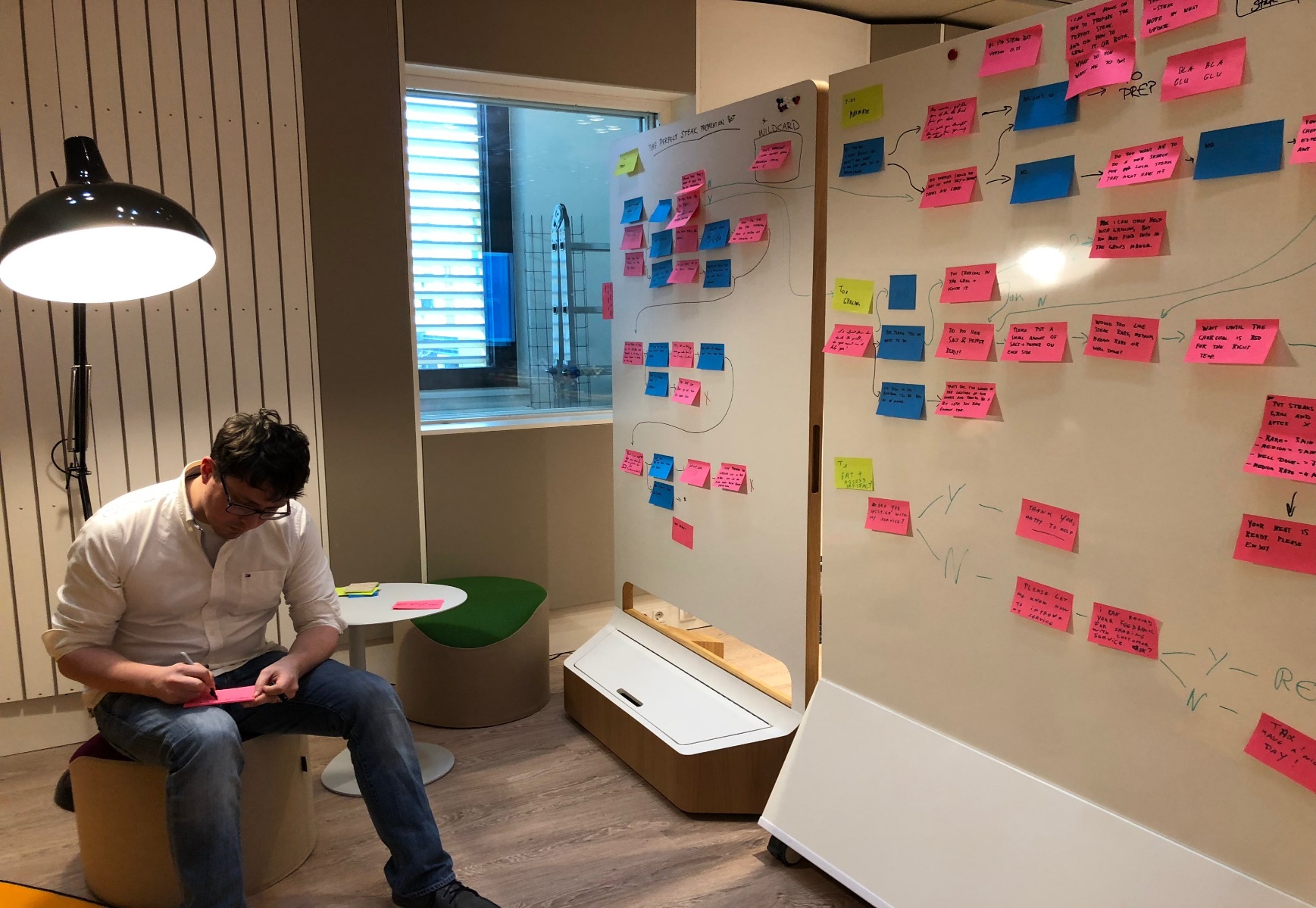 This Photo by Unknown Author is licensed under CC BY-SA
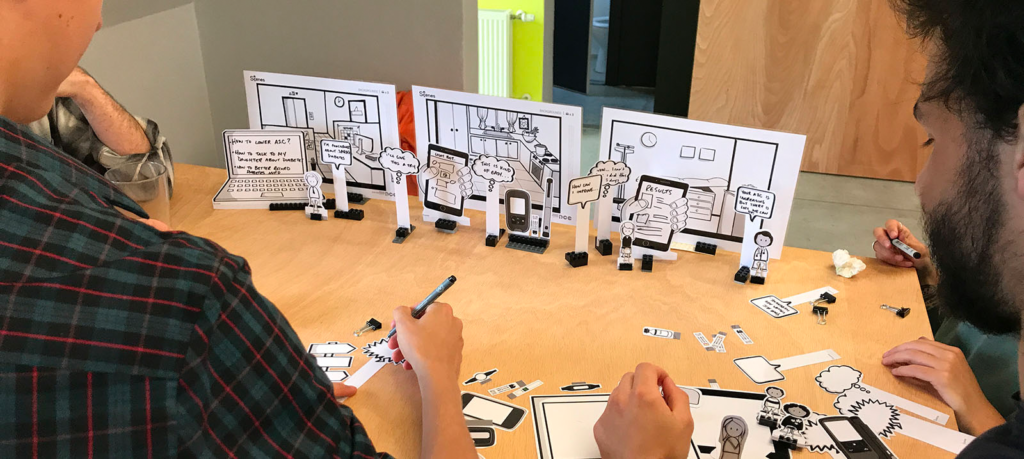 Tools & Methods: C. Experience prototyping
This Photo by Unknown Author is licensed under CC BY-SA-NC
[Speaker Notes: Prototype = Early version of concept of solution or process]
Tools & Methods: C. Experience prototyping (1/5)
What it is?
Testing of newly designed service ideas 
It communicates what will be the experience of costumers
It allows designers to refine solutions
Promotes ownership/buy in from the members of the organization
Tools & Methods: C. Experience prototyping (2/5)
What it is?
Prototypes do not need to be perfect since it will be tested
Ultimate goal is to gather input or feedback from customers for improving the service
Tools & Methods: C. Experience prototyping (3/5)
How to do it?
Role playing
Mock-up products
Mock-up environment
Tools & Methods: C. Experience prototyping (4/5)
How to do it?
One may use photoshoots or video during practice implementation of the service
Tools & Methods: C. Experience prototyping (5/5)
Output?
Several numbers of mock-ups
Documentation 
Share feedback from customer during the mock-up
Thank you
References
Design Council. (2015). Design methods for developing services. https://www.designcouncil.org.uk/resources/guide/design-methods-developing-services
Innokyla. (n.d.). Service blueprint. https://innokyla.fi/fi/tyokalut/service-blueprint
Keepitusable. (n.d.). Personas: Why is it important to understand your users? https://www.keepitusable.com/blog/personas-why-is-it-important-to-understand-your-users/
Tools for the Discovery phase
3A USER profiles
3B Persona template
3C Blueprint / Improved Care pathway
3A USER profiles
3B Persona template
3C Blueprint / Improved Care pathway